DIVIDING AN AMOUNT INTO RATIOS
Key Concepts
A woman has £400. She is going to split her money between her two children in the ratio 2:3. How much does each child receive?
:   3
   
 
400 ÷ 5
= 80


Child 1 receives £160 and Child 2 receives £240.
There are boys and girls at a party in the ratio 5:2.
There are 15 more boys than girls. Calculate the number of people at the party.
5  :  2
   
 
15 ÷ 3
= 5

7 × 5
= 35 people
No. of boxes
(2+3)
No. of extra 
Boxes (5-2)
80
80
5
5
5
5
5
5
5
80
80
£160
80
£240
Examples
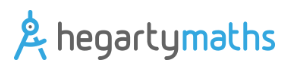 Ann made some cakes. She made vanilla cakes and chocolate cakes in the ratio 2:9.  What fraction of the cakes were chocolate? 
Share £25 in the ratio 7:3
3)      Katy and Becky share some money in the ratio 2:1. Katy receives £10 more than Becky. How much do they each receive? 
4)      Claire and John share some money in the ratio 3:2. Claire receives £18. How much does John receive?
Key Words 
Ratio
Divide
Parts
329, 330, 332-337
RATIO AND DIRECT PROPORTION
Key Concepts
Examples
The recipe shows the ingredients needed to make 10 Flapjacks.
How much of each will be needed to make 25 flapjacks?
If 20 apples weigh 600g. How much would 28 apples weigh? 

600 ÷ 20 = 30g         weight of 1 apple

30 × 28 = 840g
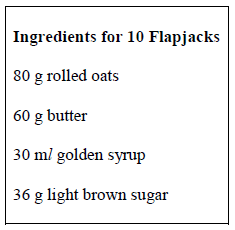 Method 1: Unitary
80 ÷ 10 = 8
8 × 25 = 200g

60 ÷ 10 = 6
6 × 25 = 150g
30 ÷ 10 = 3
3 × 25 = 75g

36 ÷ 10 = 3.6
3.6 × 25 = 90g
Box A has 8 fish fingers costing £1.40.
Box B has 20 fish fingers costing £ 3.40.
Which box is the better value?
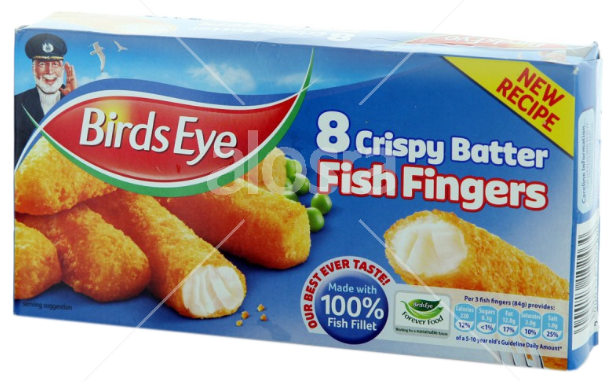 Method 2: 5 flapjacks 
80 ÷ 2 = 40
40 × 5 = 200g

60 ÷ 2 = 30
30 × 5 = 150g
30 ÷ 2 = 15
15 × 5 = 75g

36 ÷ 2 = 18
18 × 5 = 90g
Therefore Box B is better value as each fish finger costs less.
2) Packet A has 10 toilet rolls costing £3.50.
     Packet B has 12 toilet rolls costing £3.60.
      Which is better value for money?

3) If 15 oranges weigh 300g. What will 25 oranges weigh?
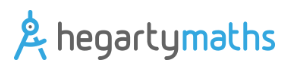 Key Words 
Unitary
Best Value
Proportion
Quantity
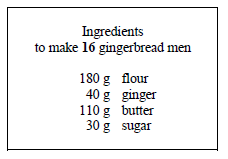 1) How much will we need to make 24 gingerbread men?
335-337
ANSWERS  1) 270g flour, 60g ginger, 165g butter, 45g sugar 2)  Packet B 30p per roll 3) 500g